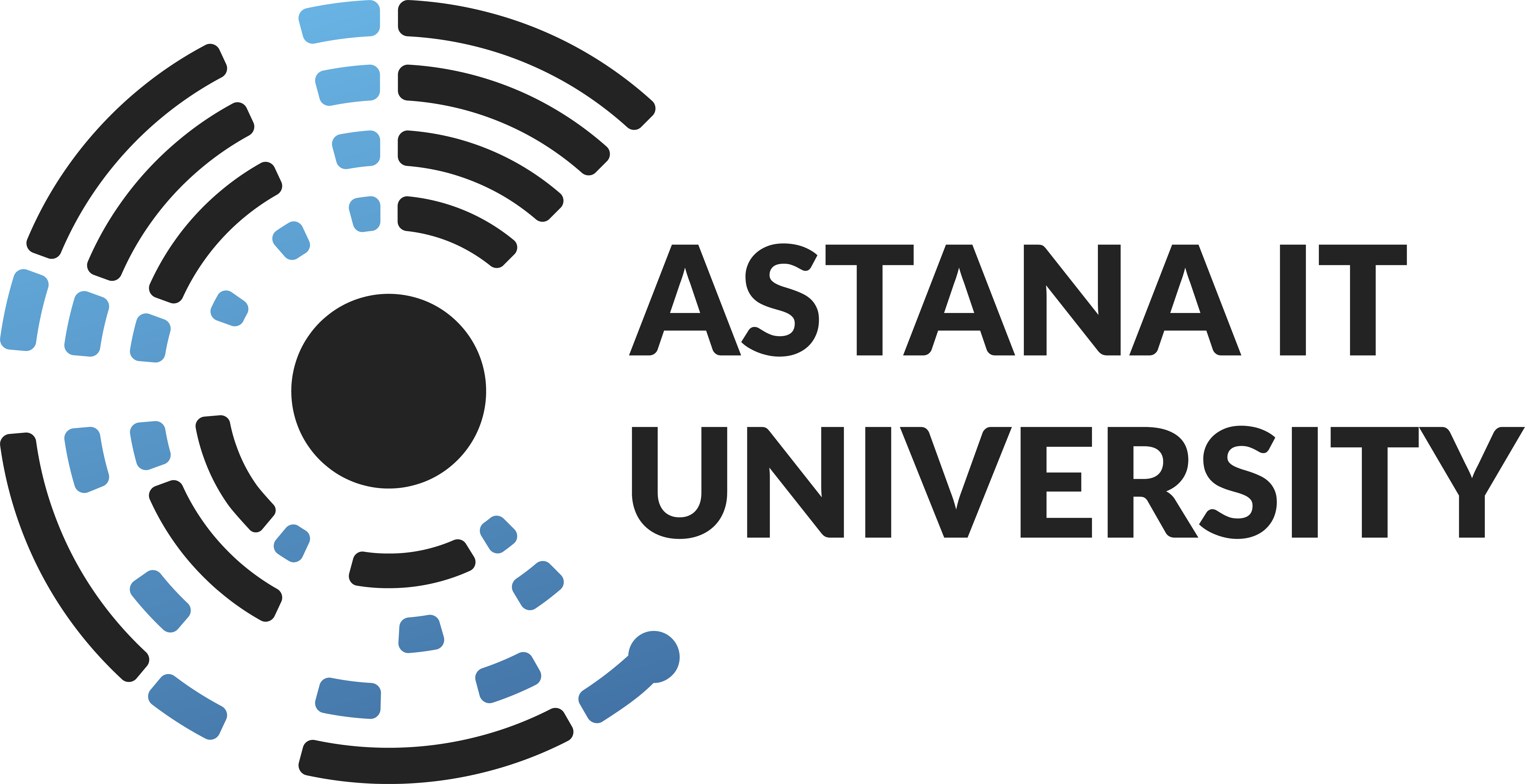 Academic Mobility 2021-2022
EUROPE-7
SOUTH KOREA -2
USA
CHINA -5
Schmalkalden University of Applied Sciences  10 candidates
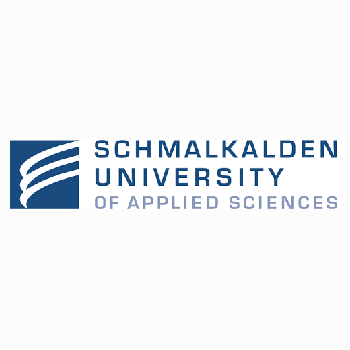 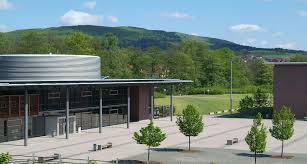 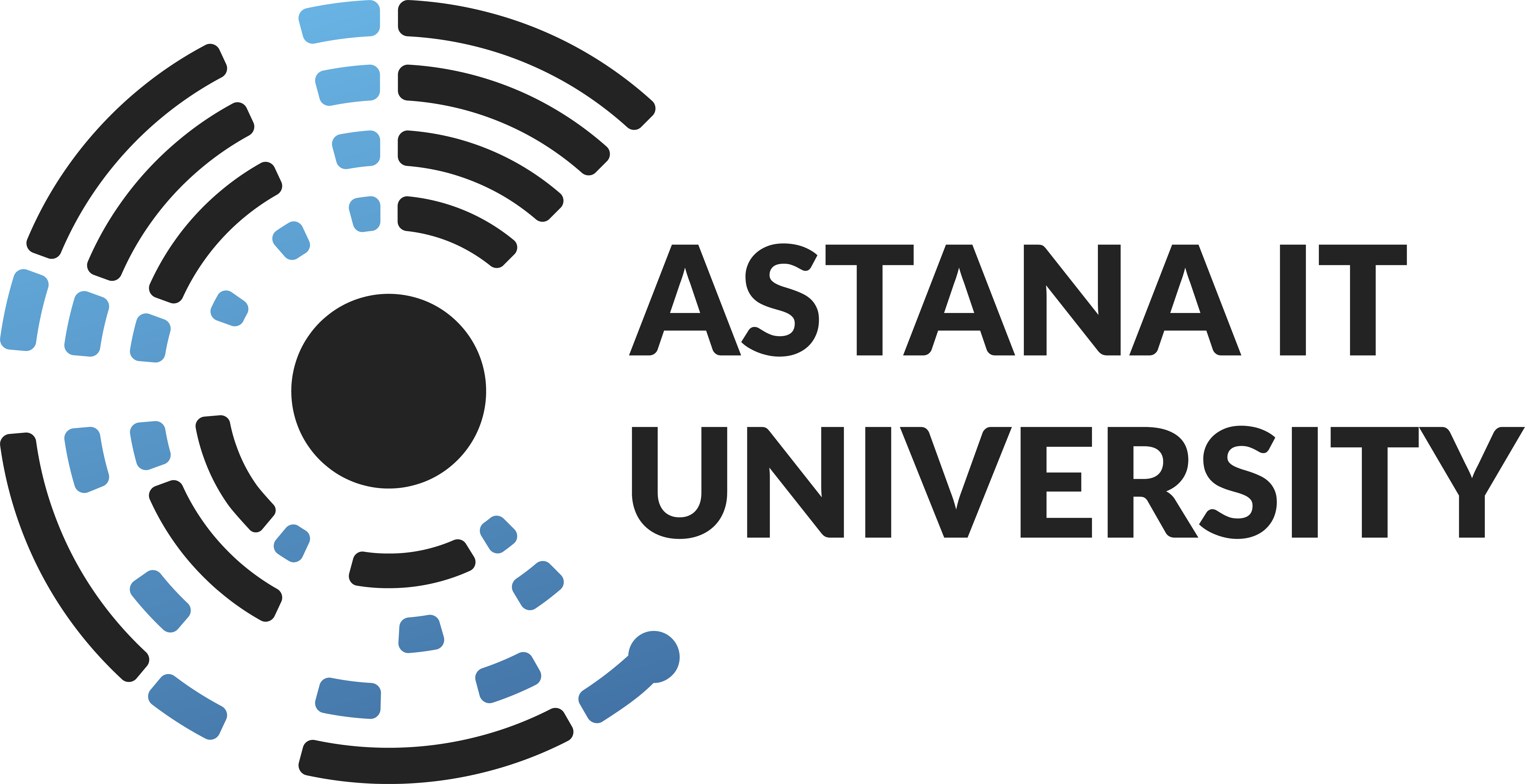 Schmalkalden University of Applied Sciences, Germany
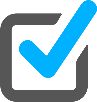 Duration: one semester (Fall 2021) – the 4th and 5th  trimester at Astana IT university
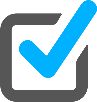 Semester period: 01.10.2021 – 20.02.2022
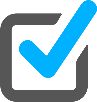 Passport of the Kazakhstan citizen (scan copy)
GPA not less than 3.0 for the previous trimesters at AITU 
Transcript (scan copy)
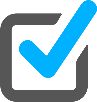 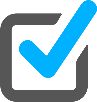 Proof of language proficiency: min IELTS 5.5 (scan copy) or language certificate from AITU (B2)
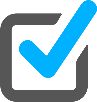 Can participate 1st year students from all educational programs of AITU
DEADLINE: APRIL 28, 2021
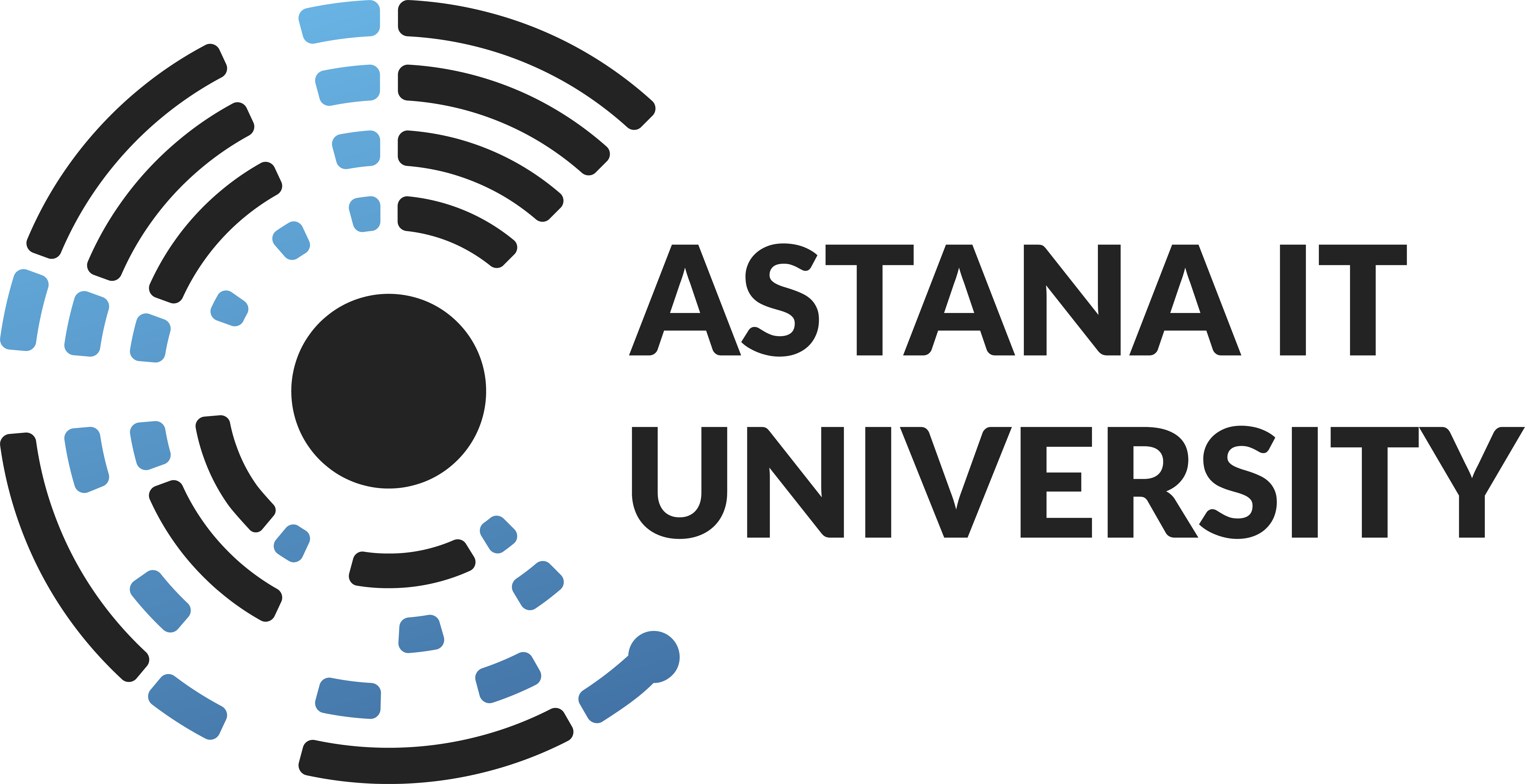 Schmalkalden University of Applied Sciences, Germany
You will need to meet your own travel expenses, accommodation charges, living expenses and any additional spending money


Approximately expenses per month: 
Accommodation:  180 EUR (+deposit 300 EUR)
Groceries:  130 EUR
Study materials: 10 EUR
Daily expenses (drinks, clothes, going out): ~100 EUR
Internet/phone: 25 EUR
       Total: 550 EUR

Irregular expenses: 
Semester fee + regional train ticket: 130 EUR per semester 
Visa and residence permit fees for more than three months: 93 EUR 
Health Insurance: 105 EUR 
Flight: 600-700 EUR
      Total: 1028/982 EUR
Kyungpook National University  
5 candidates
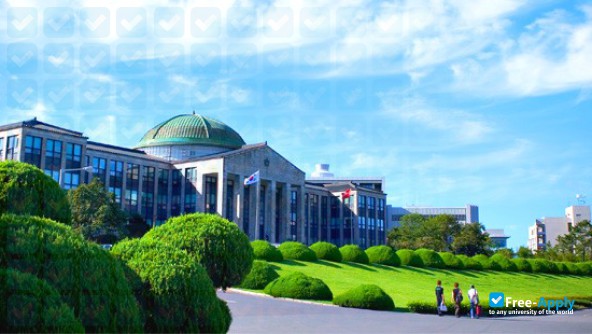 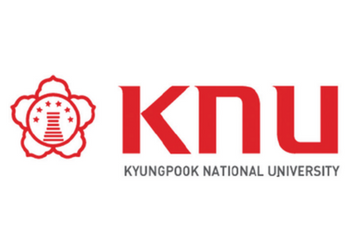 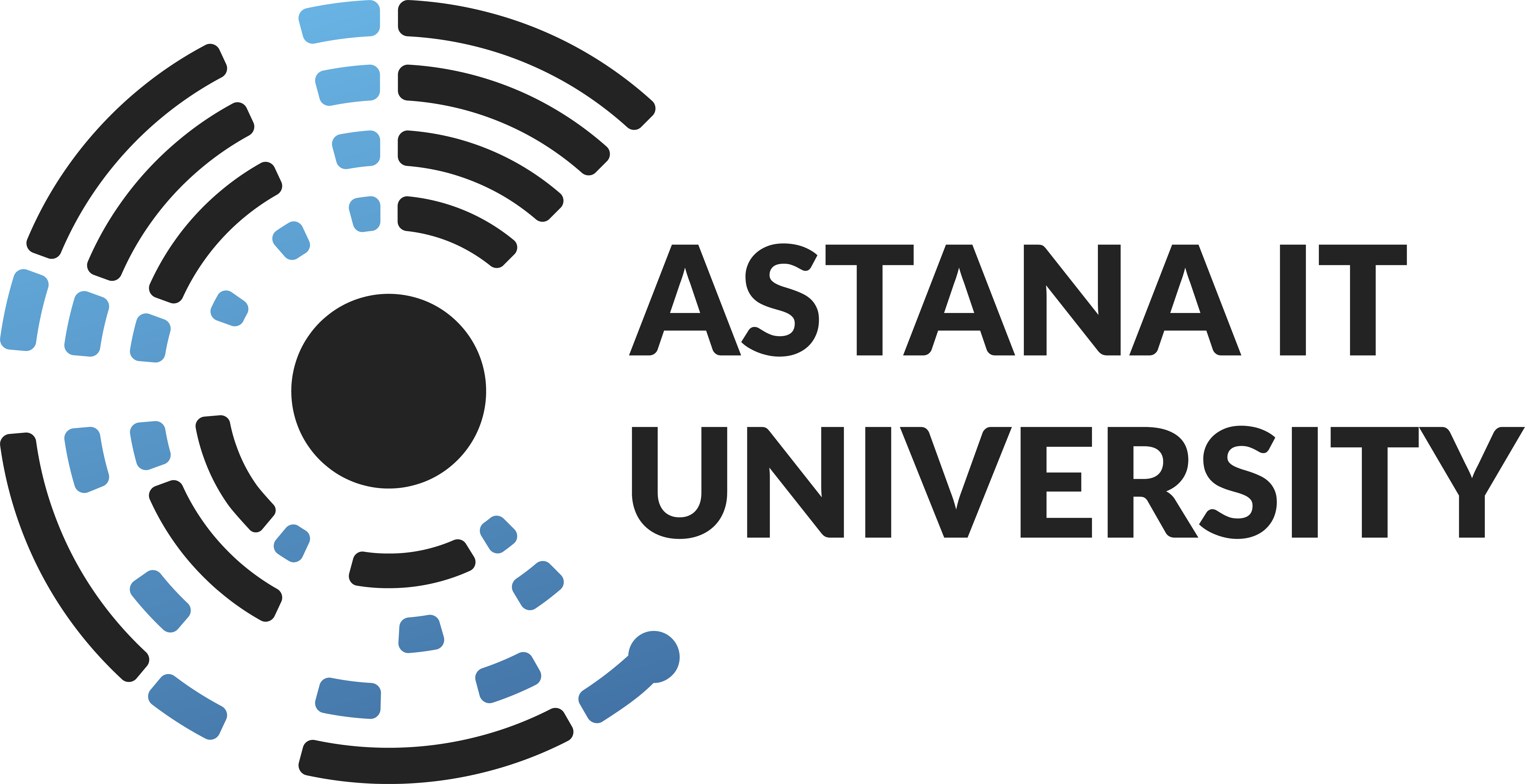 Kyungpook National University, South Korea
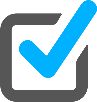 Duration: one semester (FALL 2021) – the 4th and 5th  trimester at Astana IT university
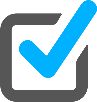 Semester period: 01.09.2021 – 21.12.2021
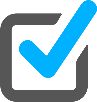 Passport of the Kazakhstan citizen (scan copy)
GPA not less than 3.0 for the previous trimesters at AITU 
Transcript (scan copy)
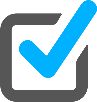 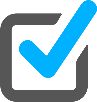 Color ID photo (will be given by Department of technical support of AITU)
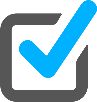 Tuberculosis Test
Can participate 1st year students from Computer science, Industrial automation and Telecommunication Systems.
DEADLINE: MAY 3, 2021
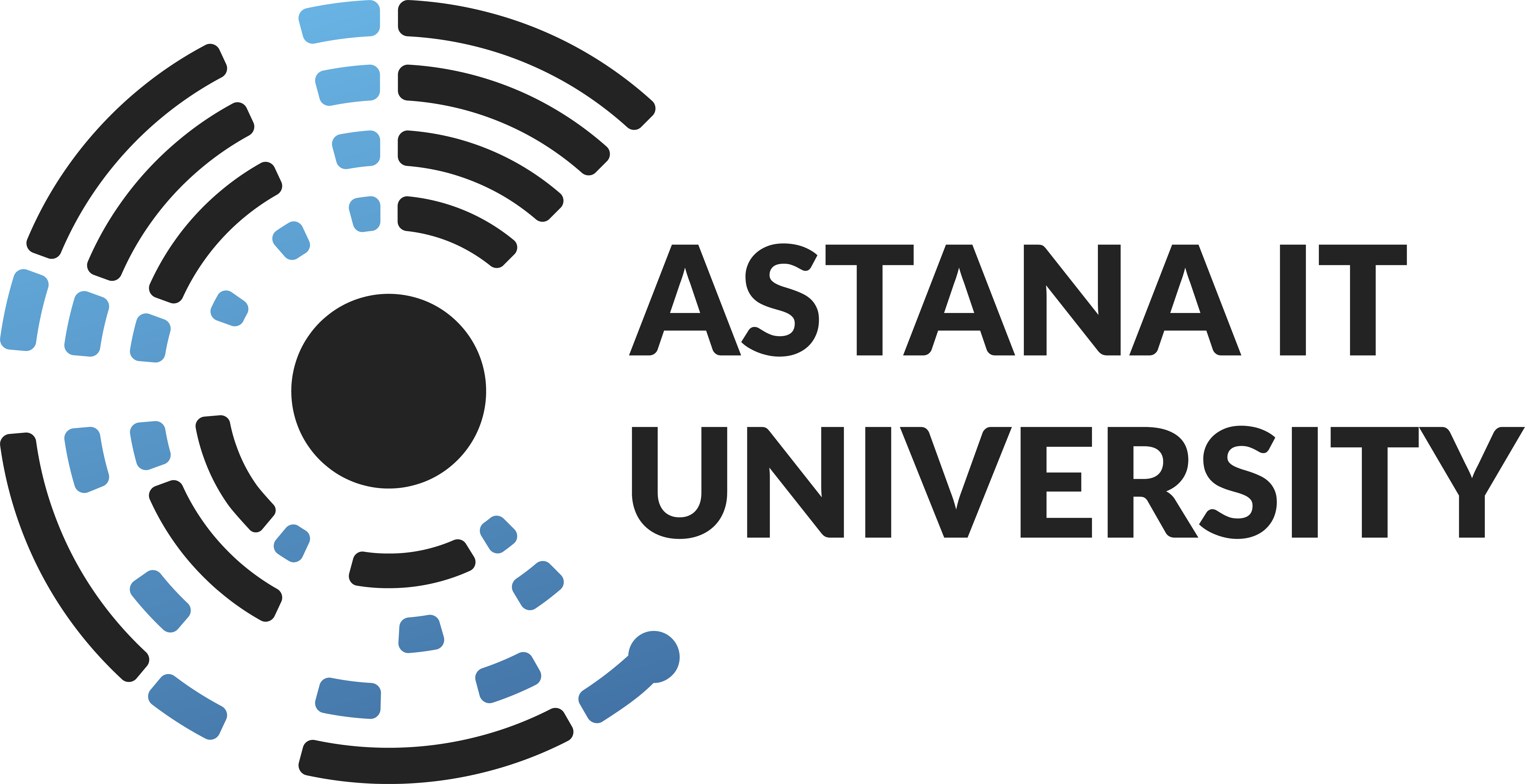 Kyungpook National University, South Korea
You will need to meet your own travel expenses, accommodation charges, living expenses and any additional spending money.


Approximately expenses per month: 
Groceries:  300$
Daily expenses (drinks, clothes, going out, transportation): 300 $
Total: 600 $


Irregular expenses: 
Accommodation:  from around 600 $ (no meal)
      1000 $ (three meals per day at the dormitory cafeteria)  per semester
Visa and residence permit fees for more than three months: 90 $
Health Insurance: around 40$
Flight: 600-700$
Total: 1130-1830$
Technical University of Dortmund, Germany 
5 candidates
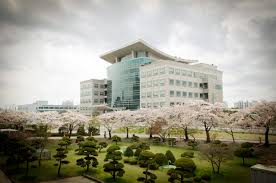 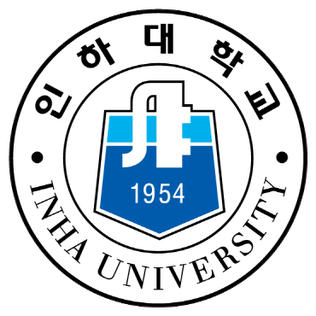 Details will be announced SOON
Contact:
Aizhan Artykbayeva
International Relations Department
Room - C1.3.33
www.astanait.edu.kz
astana_it_university
@astana_it_university